Development of teeth, malformations

Dr Gallatz Katalin
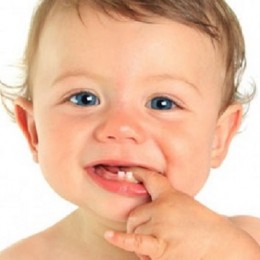 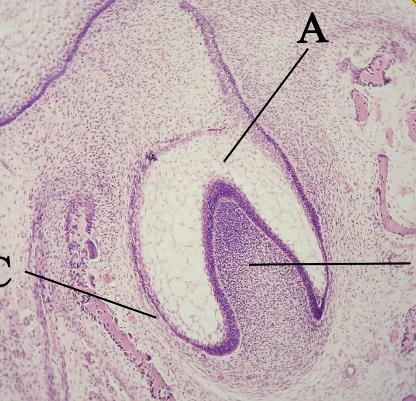 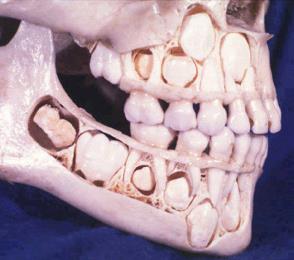 DEVELOPMENT OF THE CROWN

DEVELOPMENT OF THE ROOT

ERUPTION

MALFORMATIONS
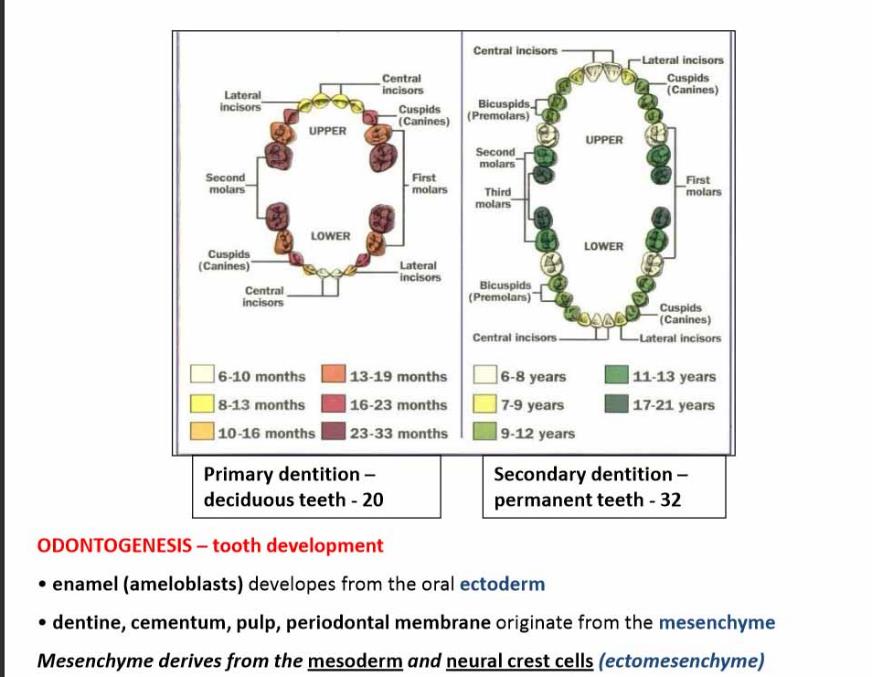 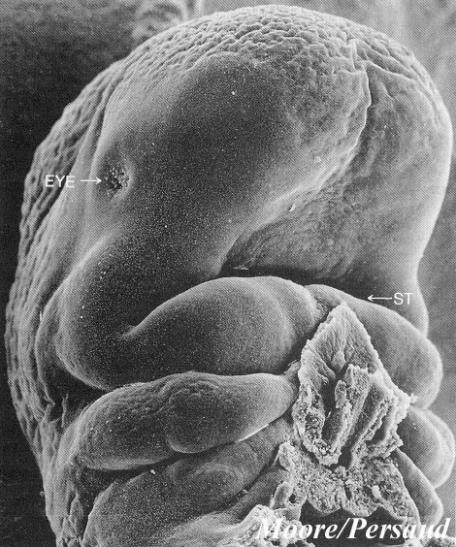 The development of the teeth
starts at  6th week with the 
proliferation of the ectoderm 
of the stomodeum
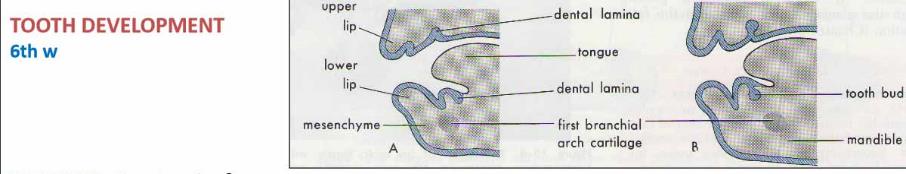 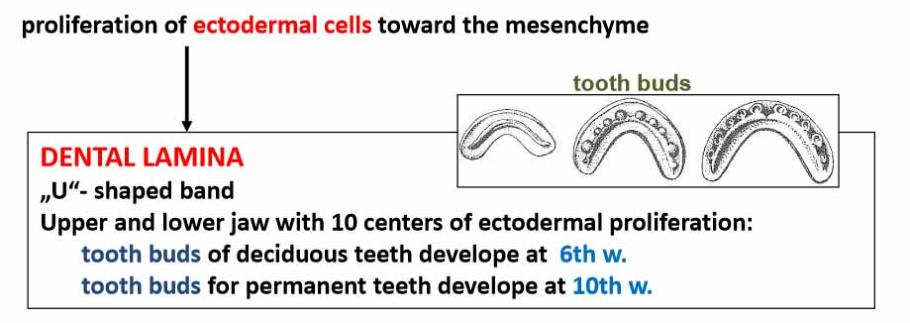 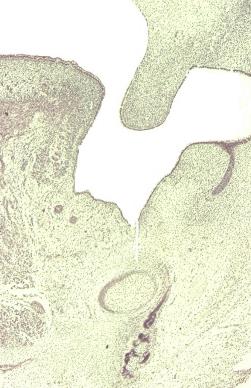 The tooth development starts in the
  6th week, with the formation of the
  dental lamina from the oral epithelium.
Dental lamina
-The dental laminaes  (U-shaped bands) follow
  the curves of the primitive jaws.
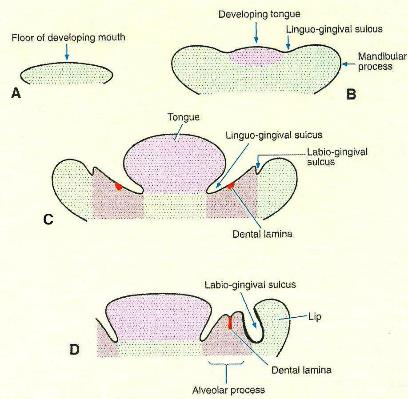 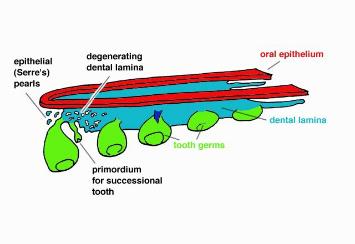 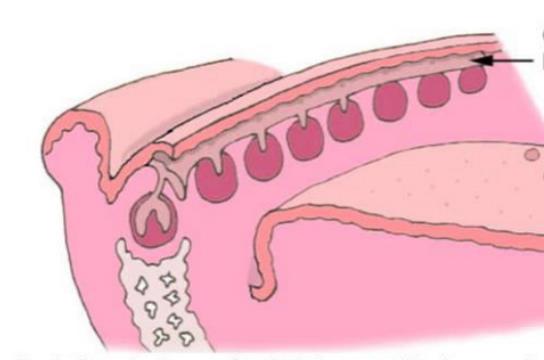 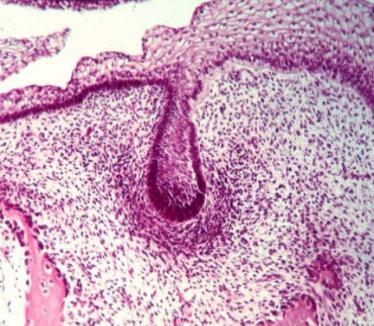 Dental lamina
Each dental lamina develops ten centers of 
  proliferation, the tooth buds of the decidous
  teeth.

The tooth buds of the permanent teeth 
  appear later  on the palatine or lingual aspect of the 
  decidous teeth
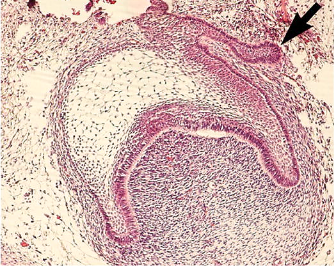 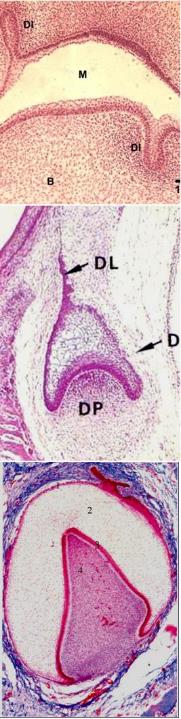 1
TOOTH DEVELOPMENT
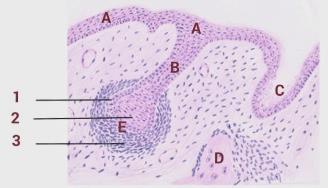 2
initiation stage – 6th to 7th week
bud stage – 8th week 
cap stage – 9th to 10th weeks
bell stage – 11th to 12th weeks
                                         EO – enamel organ

apposition stage 
maturation stage
3
EO
4
CAP STAGE				BELL STAGE

		  ENAMEL ORGAN
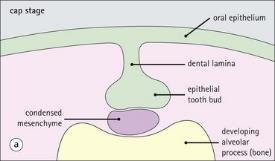 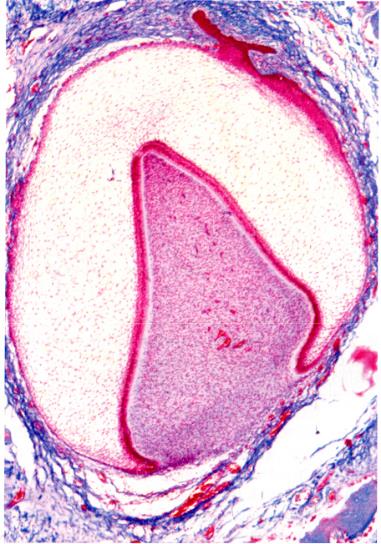 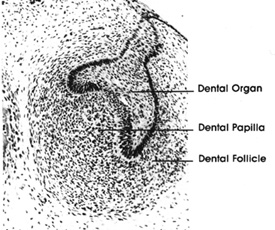 DENTAL SAC
The mesenchyme invaginates into the tooth 
buds resulting the cap stage than the bell stage
CAP STAGE
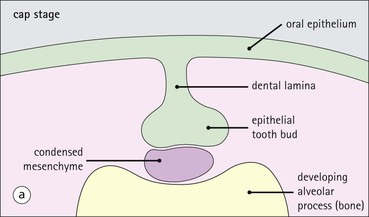 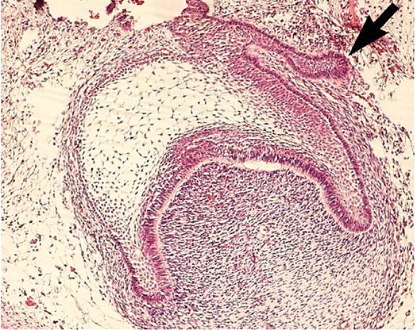 Enamel organ 
Dental papilla 
Dental sac (follicle)
PARTS OF THE DEVELOPING TEETH
ECTOMESENCHYME
	  (from the neural crest)
ECTODERM

Enamel organ
Dental papilla	Dental sac


 DENTIN		CEMENT

 PULP			PERIODONTAL LIG.

			ALVEOLUS
ENAMEL
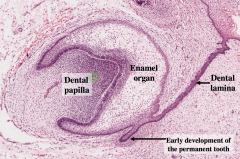 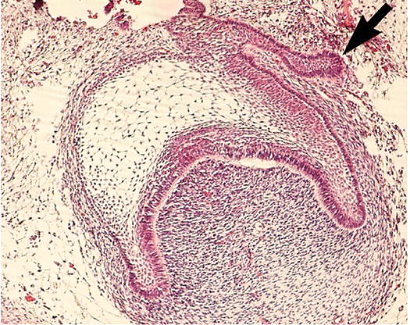 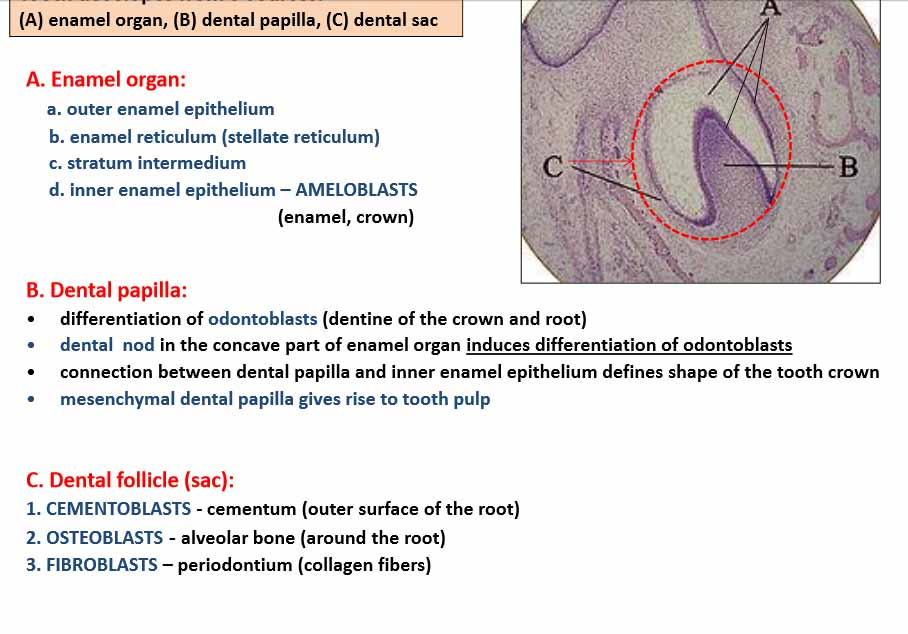 DS
DP
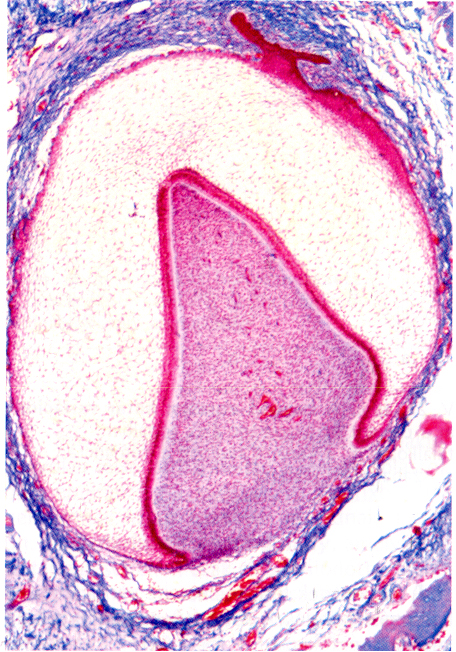 DENTAL SAC









		ENAMEL ORGAN



 
		
		DENTAL PAPILLA
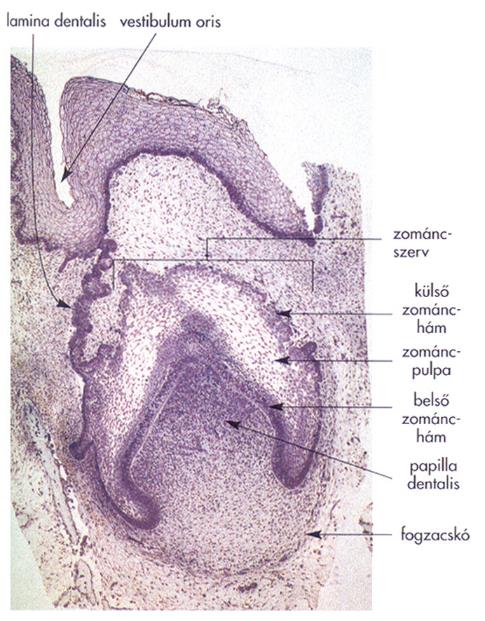 Parts of the developing tooth

enamel organ

dental papilla

dental sac

ameloblasts – enamel producing cells

differentiate from the inner enamel 

epithelium

odontoblasts – dentin producing cells  

differentiate from the ectomesenchymal 

 cells of the dental papilla

(neural crest origin)
enamel knot
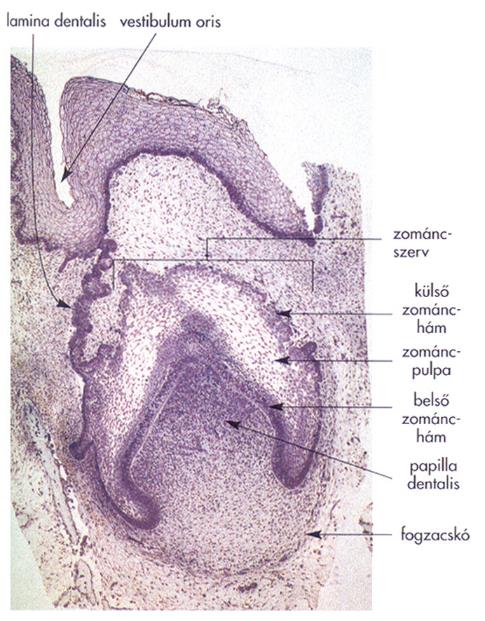 ENAMEL KNOT – SIGNAL CENTER


* Non-dividing cells from the inner

   enamel epithelium,

produce different signal molecules,

  which transport the information 

  between the ectodermal and 

  ectomesenchymal cells

  BMP, FGF,ShH, activin
enamel knot
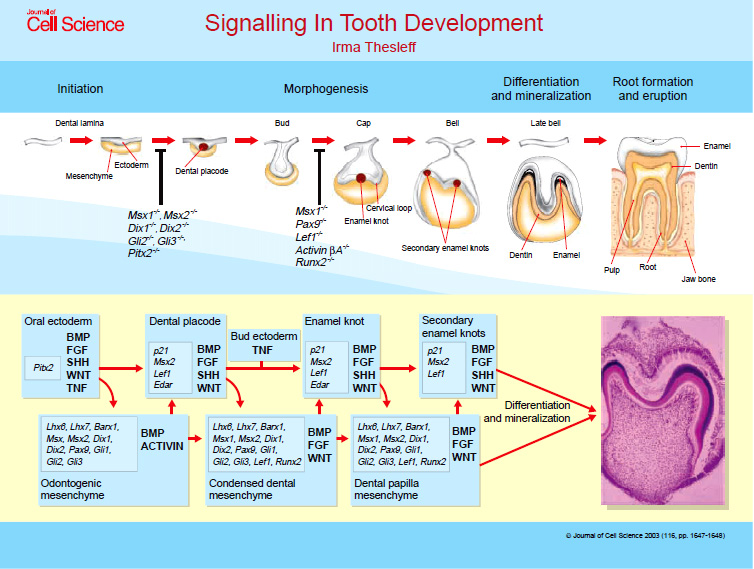 Tooth formation: Initial stages
- development of the dental lamina

  - neural crest cells   migrate into the developing mesenchyme
 
 - a basement membrane separates the developing oral epithelium and 

    mesenchyme
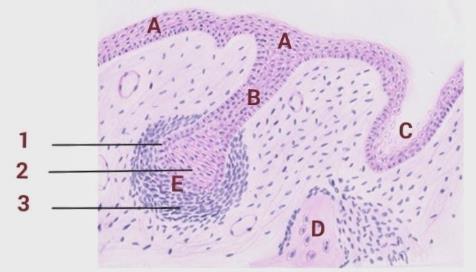 The initiation of tooth formation starts around the 37th day of gestation.
CAP STAGE
Tooth bud proliferates and forms a cap shaped organ


this stage marks the beginning of histodifferentiation  (differentiation of tissues)


the tooth germ also begins to take on form – start of morphodifferentiation


enamel organ is formed – produces the future enamel (ectodermal origin)
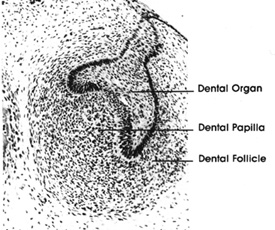 Below this cap is a condensing mass of mesenchyme (ectomesenchyme) – dental papilla – produces the future dentin and pulp tissue. 

    The basement membrane separating
    the enamel organ and the dental papilla
    becomes the future site for the 
   dentinoenamel junction (DEJ)

The mesenchyme surrounding the  enamel organ is the dental sac
CAP STAGE
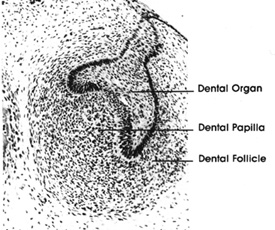 CAP STAGE
enamel organ + dental papilla + dental sac is considered the developing tooth germ 

tooth germs are found in the developing dental arches  -  primary dentition
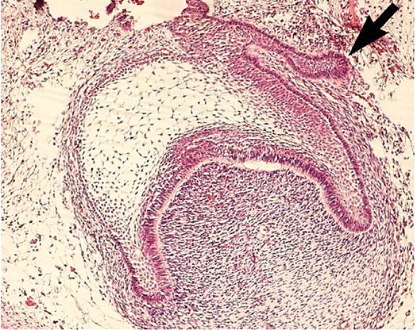 Enamel organ 
Dental papilla 
Dental sac (follicle)
Bell Stage
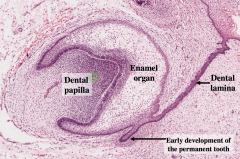 Continuation of histodifferentiation
    and morphodifferentiation 



differentiation produces 4 cell layer  
     within the ENAMEL ORGAN 

1. inner enamel epithelium

2. outer enamel epithelium

3. stellate reticulum

4. stratum intermedium
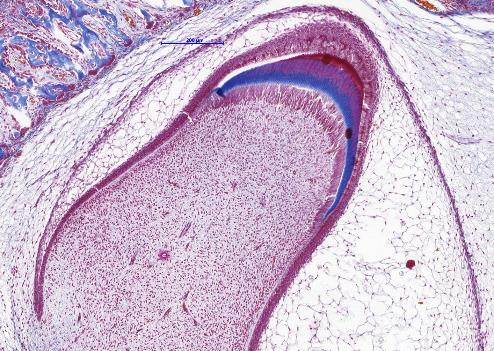 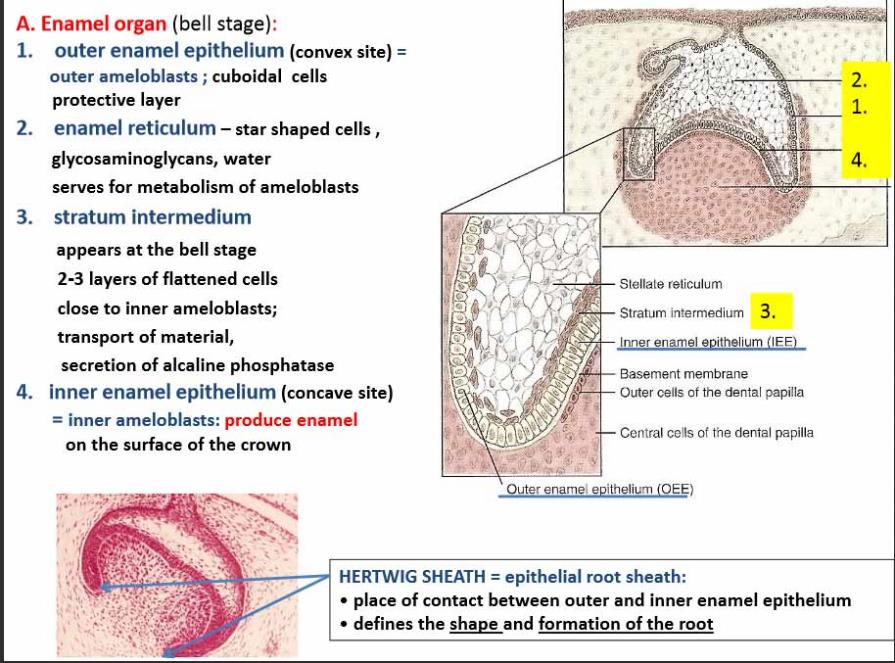 LAYERS OF THE ENAMEL ORGAN
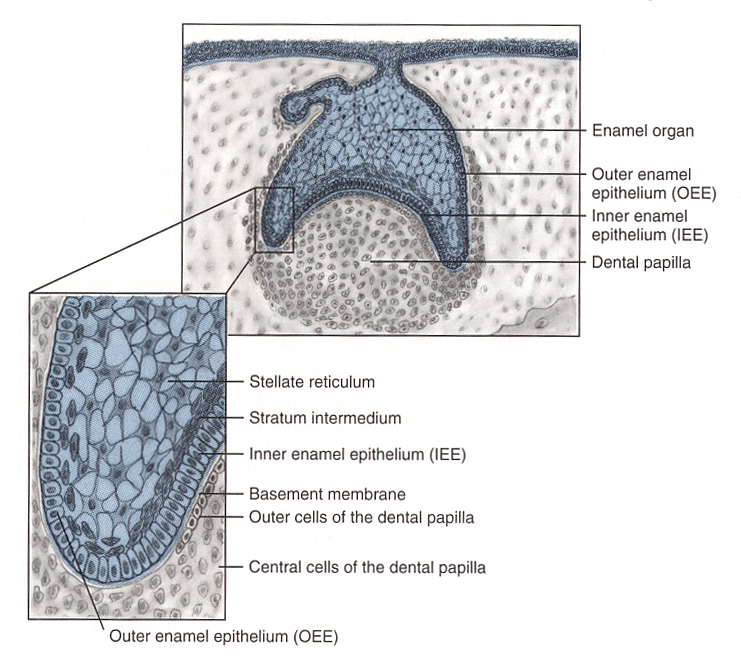 DENTAL PAPILLA undergoes 

differentiation and produces two types of cells

1. outer cells of the DP –ectomesenchymal
         cells differentiate into dentin-secreting cells 
		odontoblasts
2. central cells of the DP 

form the connective tissue  of the pulp


Dental sac/follicle increases its collagen content and differentiates at a later stage than the EO and DP
Bell Stage
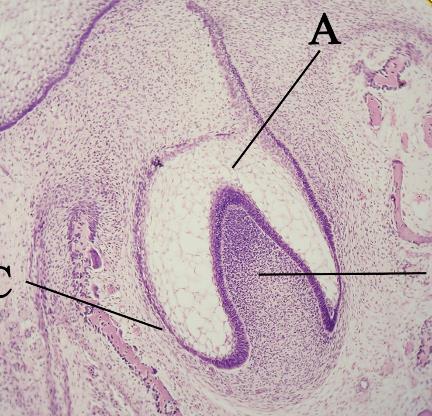 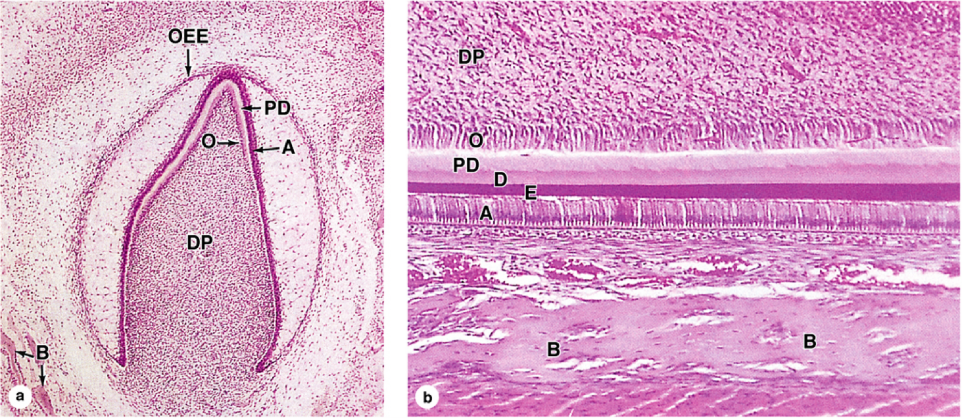 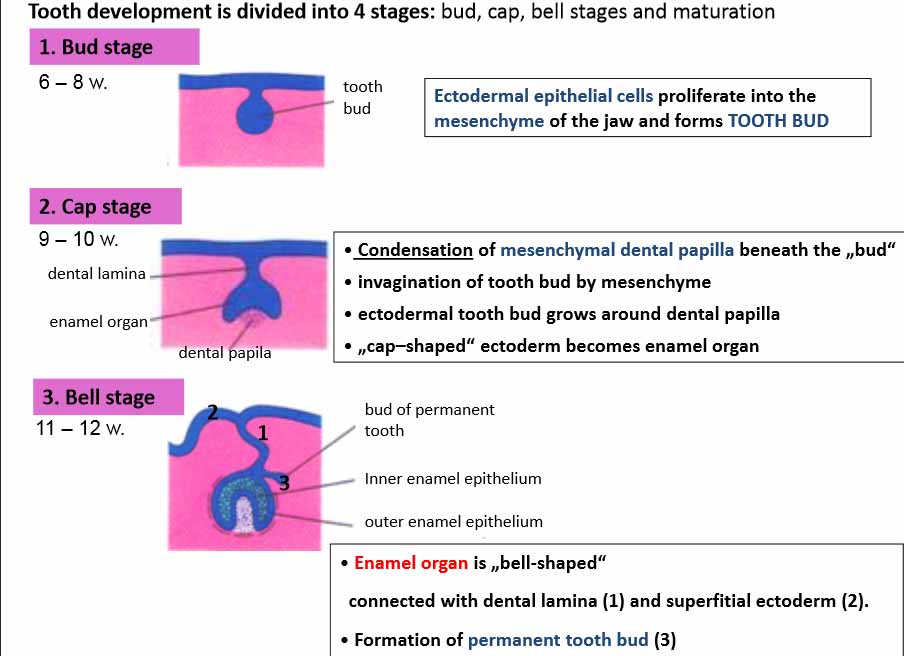 APPOSITION AND MATURATION
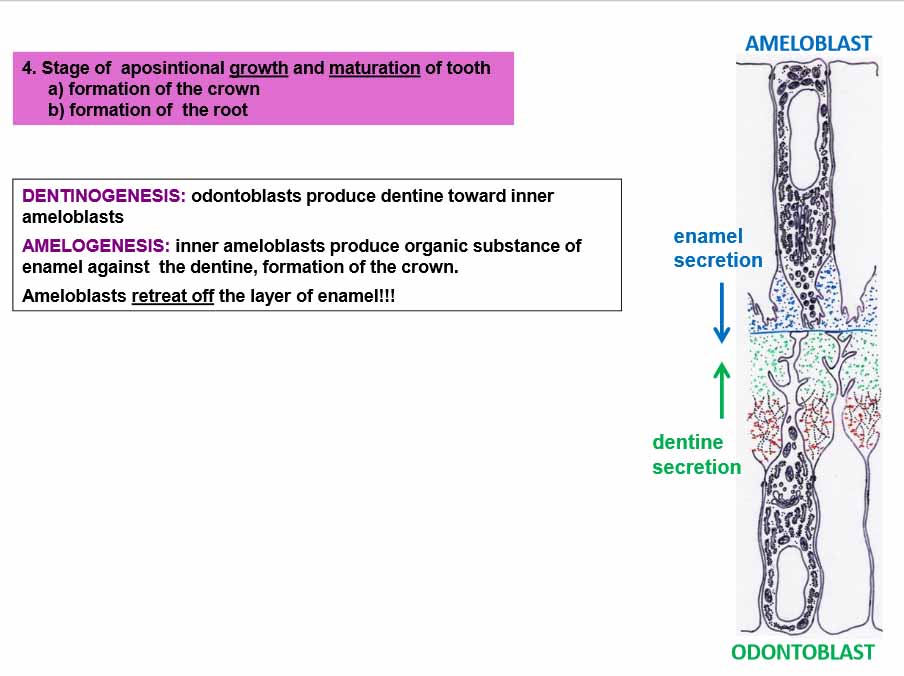 APPOSITION   MATURATION
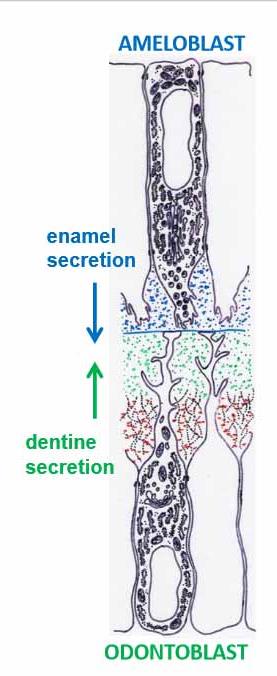 DENTINOGENESIS:

	 first the odontoblasts produce predentin 
	        (organic material)

		mineralization

AMELOGENESIS: 
	the first layer of predentin induces 
	the inner enamel epithelial cells,
	they differentiate into
	ameloblasts and secret the 
	organic matrix of the enamel, 

		mineralization
zománc 
szekréció
dentin 
szekréció
ECTO-MESENCHYMAL INTERACTIONS
5
4
6
3
APPOSITIONAL STAGE
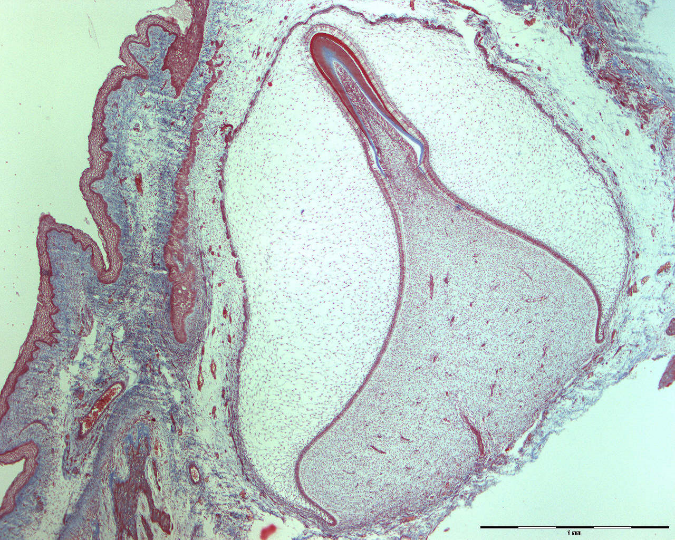 1
1. oral ep.
2. outer enamel ep.
3. stellate reticulum
4. inner enamel ep.
5. dental papilla
6. cervical loop
2
blood 
vessels
http://www.iob.uio.no/studier/undervisning/histologi/index.php
APPOSITIONAL STAGE
5
4
6
7
9
1
8
3
2
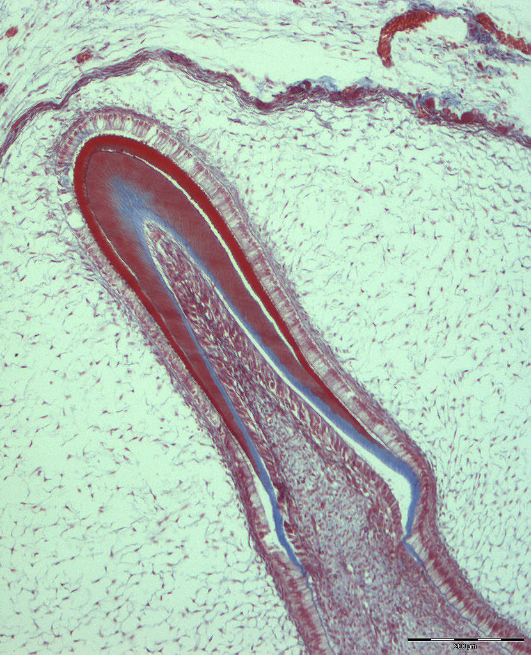 1. dental papilla
2. preameloblasts
3. Preodontoblasts
4. odontoblasts
5. predentin
6. ameloblasts 
7. dentin
8. stratum intermedium
9. enamel
http://www.iob.uio.no/studier/undervisning/histologi/index.php
[Speaker Notes: Please remember the order of differentiation.
Preameloblasts  preodontoblasts  odontoblasts  dentin  ameloblasts  enamel]
DIFFERENTIATION OF THE AMELOBLASTS
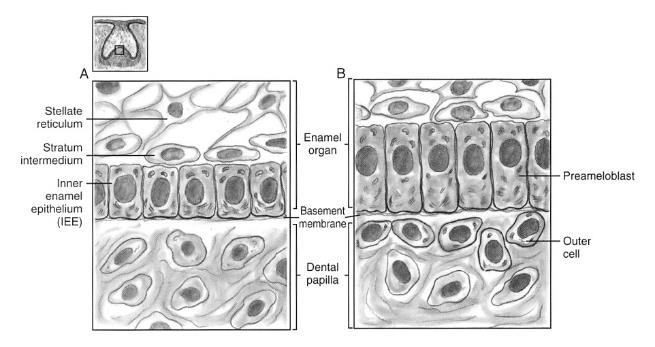 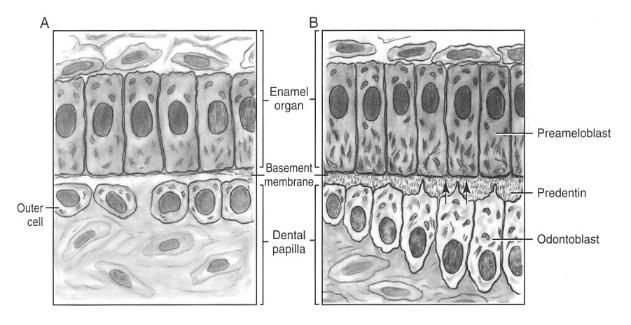 DIFFERENTIATION OF THE AMELOBLASTS
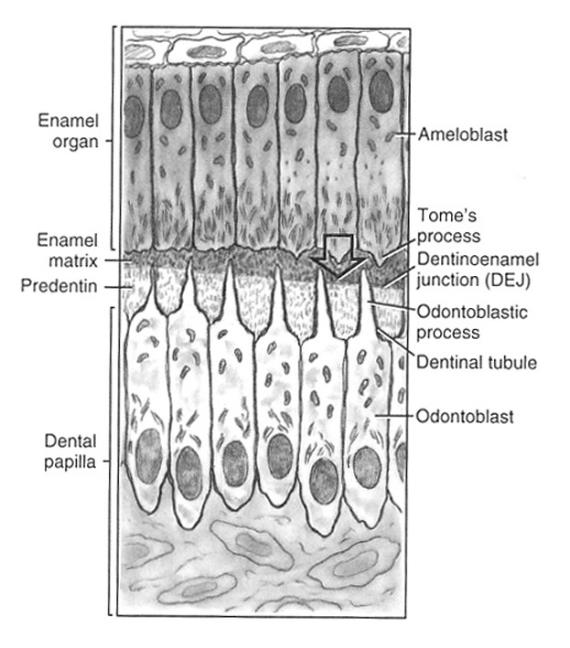 Amelogenesis – Ameloblasts (enamel producing cells)


1.phase:
	granular process appears on the apical surface of the ameloblasts 
 
 	the Tomes-process, it comes off and forms the organic matrix

2. phase:
	calcification (mineralisation and maturation)


4 micrometer thick enamel layer/day

  Retzius lines.
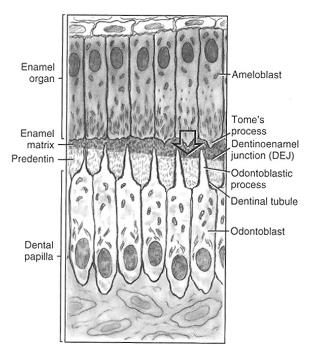 Stages of the amelogenesis  

1. stage of the secretion

2. stage of the preabsorption

3. stage of the maturation
Summary of the development of the crown
1. Formation of the dental lamina
2. Formation of the enamel organ and 
    the preameloblasts
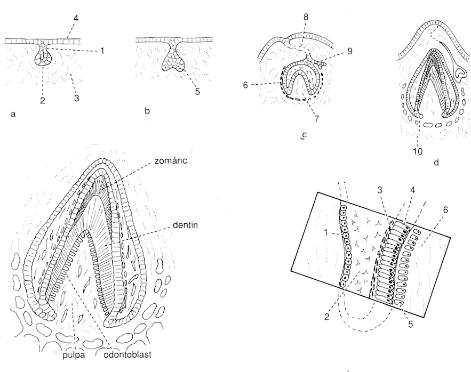 3. Formation of the dental papilla
    and odontoblasts
4. Secretion of the predentin
5. Differentiation of the ameloblasts 
    amelogenesis
6. Mineralization of the dentin
   mineralization of the enamel
7. End of the amelogenesis 
    secretion of the Nasmyth’s membrane
TOOTH DEVELOPMENT
Development of the crown
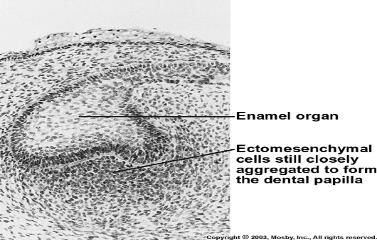 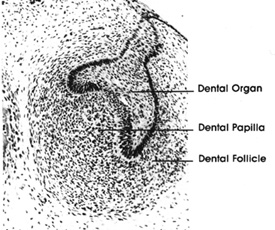 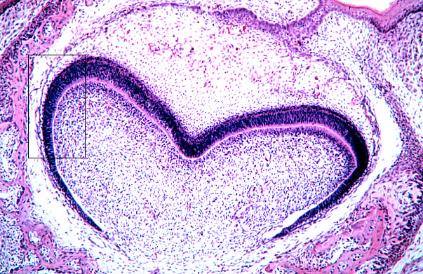 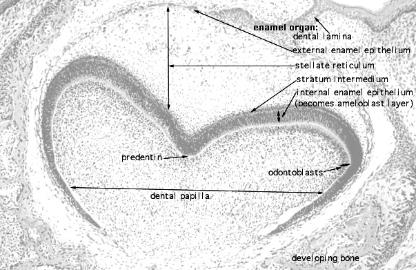 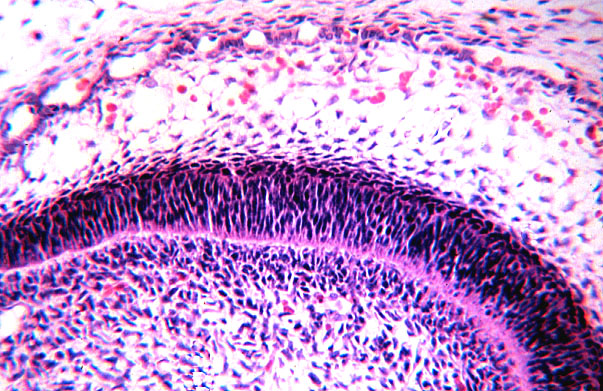 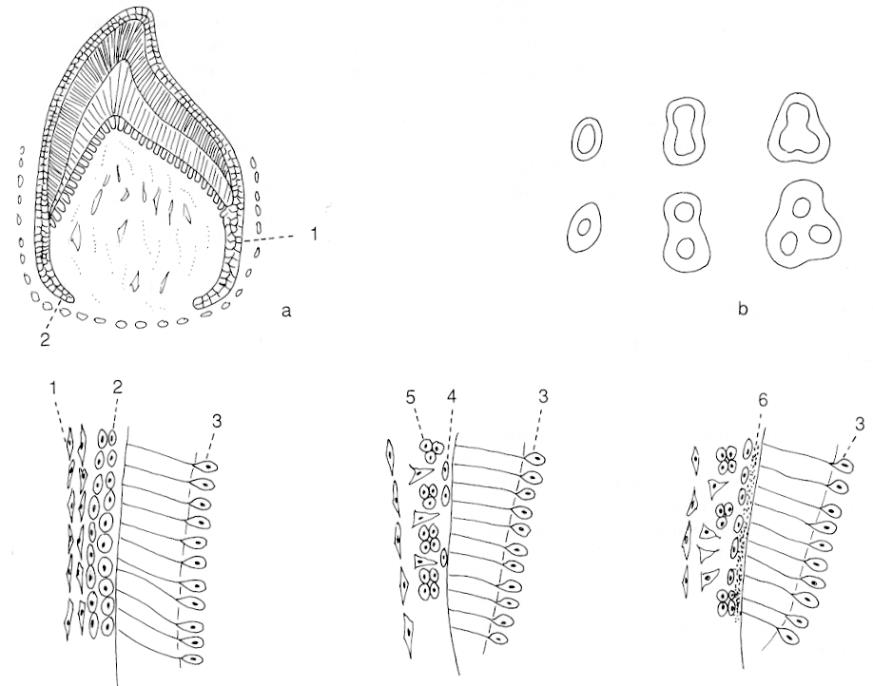 DEVELOPMENT OF THE ROOT
HERTWIG’S ROOT SHEATH
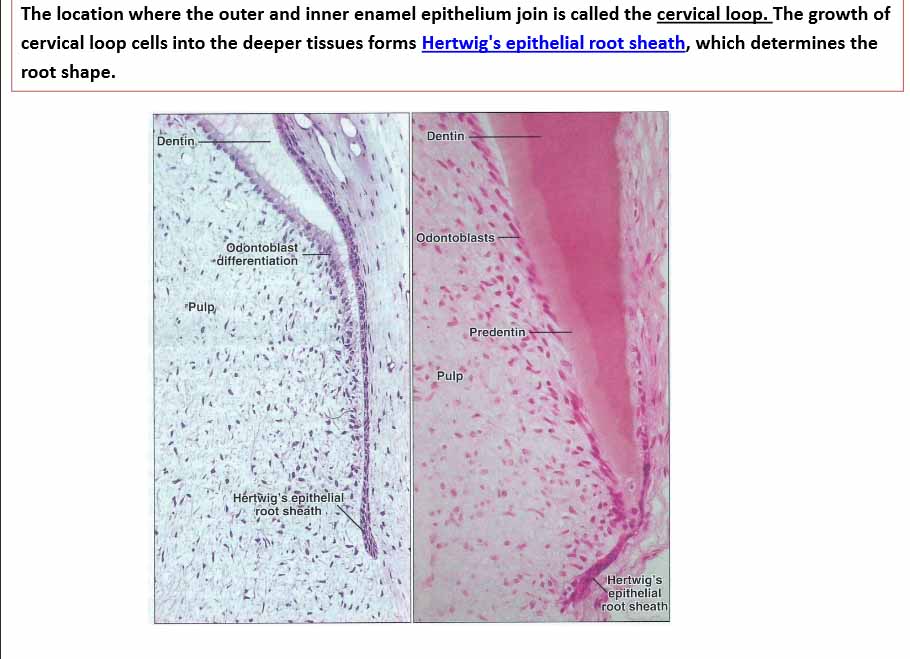 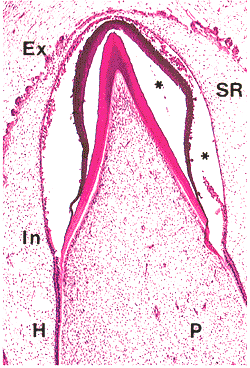 HERTWIG-root sheath

Composed by the inner and outer enamel epithelium
DEVELOPMENT OF THE ROOT
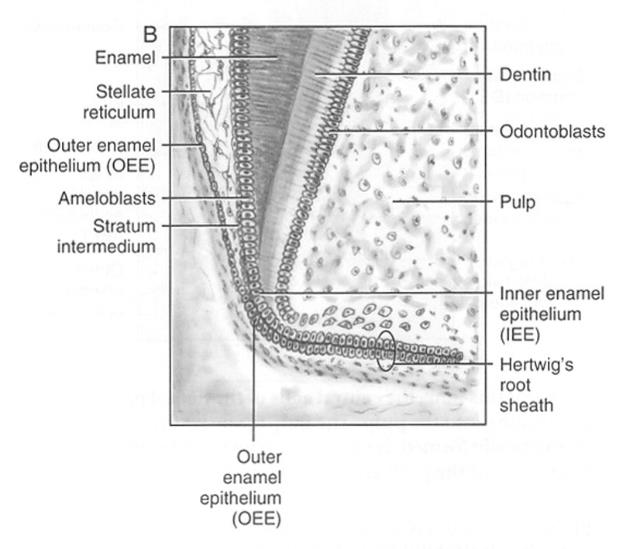 1. Formation of the
   Hertwig’s root
   sheath
2. Formation of the 
    odontoblasts
DEVELOPMENT OF THE ROOT
3. dentinogenesis
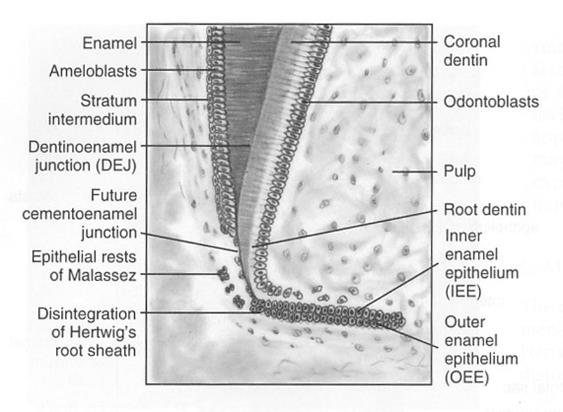 4. desintegration of the
    Hertwig’s sheath 
 
5. formation of the
    epithelial islands of
    Malassez
DEVELOPMENT OF THE ROOT
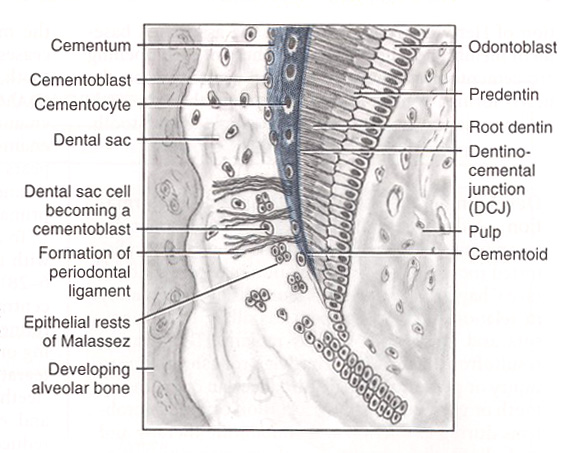 6. cementogenesis
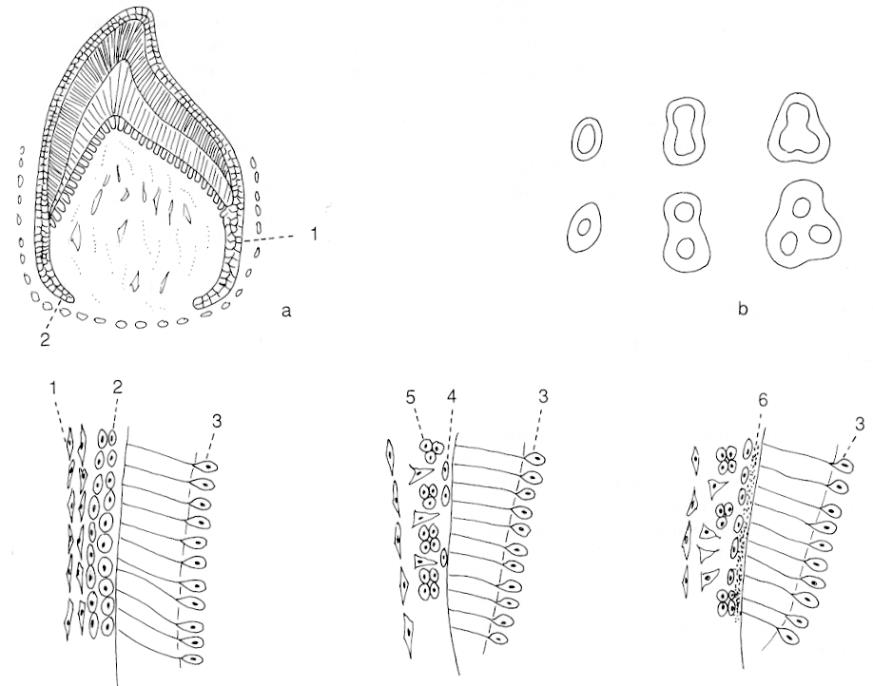 Development of the root
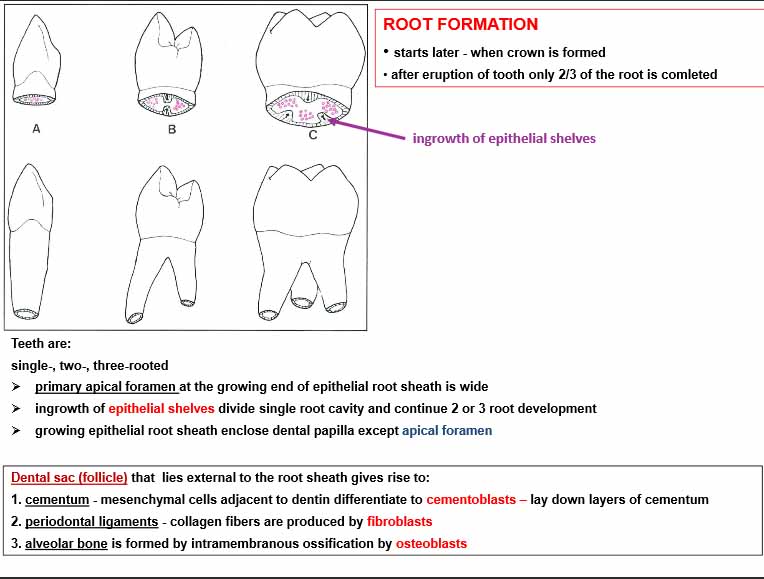 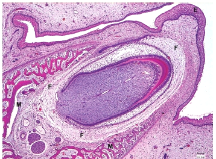 ERUPTION
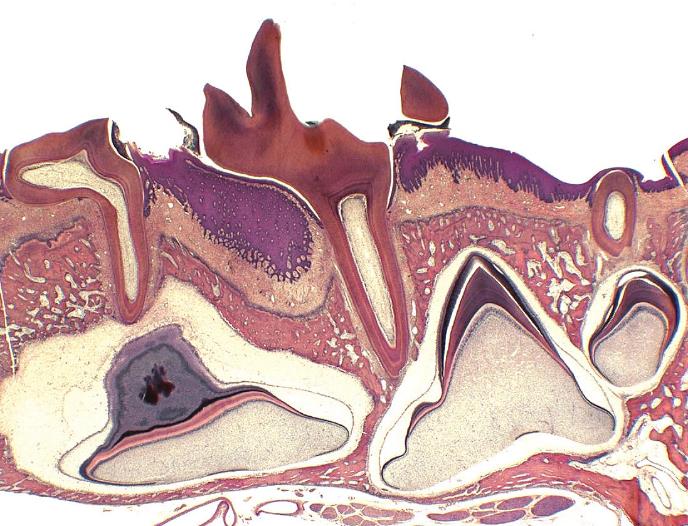 1 mm
Axial movement toward oral 
  epithelium starts when the root
  develops.
http://www.anat.ucl.ac.uk/research/arnett_lab/
[Speaker Notes: Tooth eruption means the axial movement of tooth toward the oral epithelium. Tooth eruption begins while the root formation occurs. The source of erupting force is not clear. One hypothesis suggests that fibroblasts within the periodontal ligament are able to contract and such contraction exert force to move the tooth axially.]
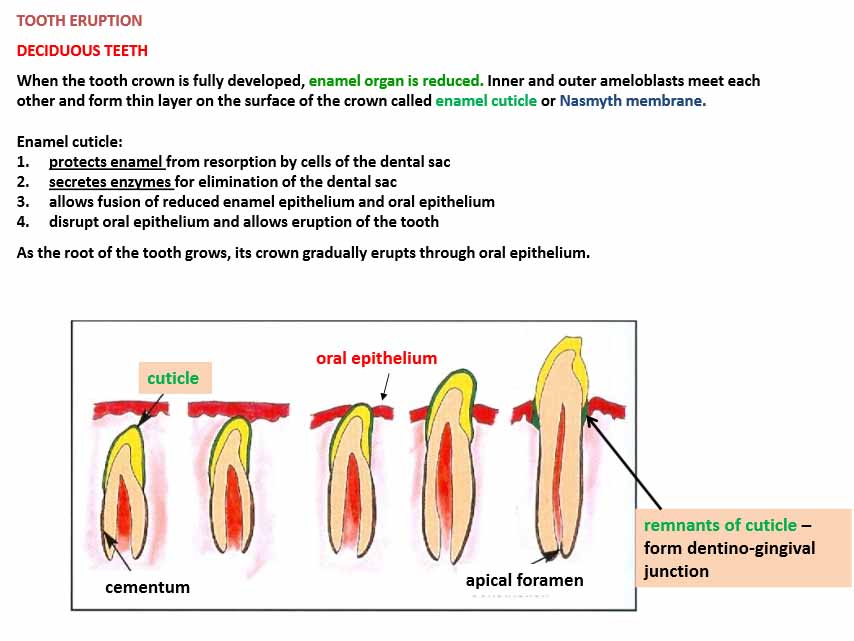 Changes in epithelium during eruption
enamel cuticle
oral ep.
junctional 
ep.
reduced enamel ep.
[Speaker Notes: The reduced enamel epithelium is eventually fused with oral epithelium and only small part of it is left as a junctional epithelium connecting tooth and oral epithelium. 
 Enamel cuticle (Nasmyth’s membrane) is a thin layer of epithelial cells covering the surface of tooth emerging to oral cavity. It may be the remnants of epithelium covering the erupting tooth.]
ERUPTION
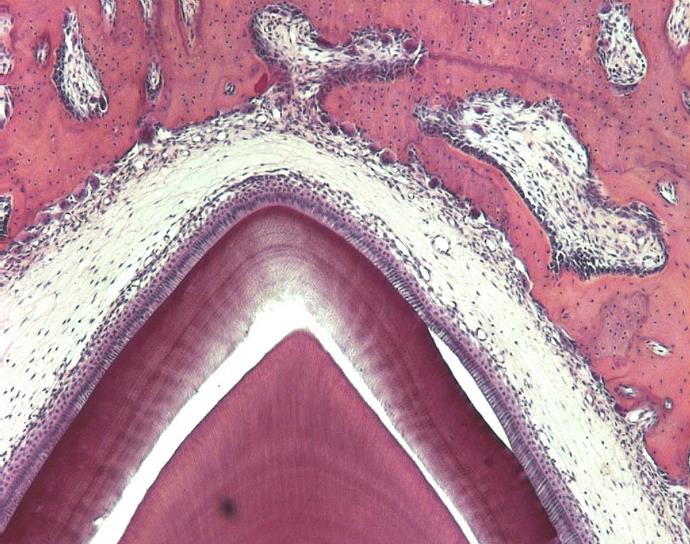 Alveolar bone and connective tissue
are resorbed as teeth erupt.
osteoclasts
http://www.anat.ucl.ac.uk/research/arnett_lab/
[Speaker Notes: As the tooth erupt, epithelial cells in the enamel organ become degenerated and form a reduced enamel epithelium.]
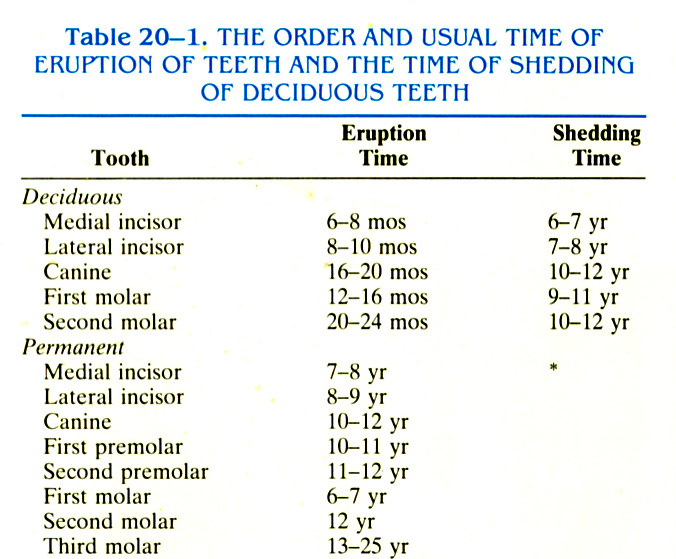 Timetable for tooth development
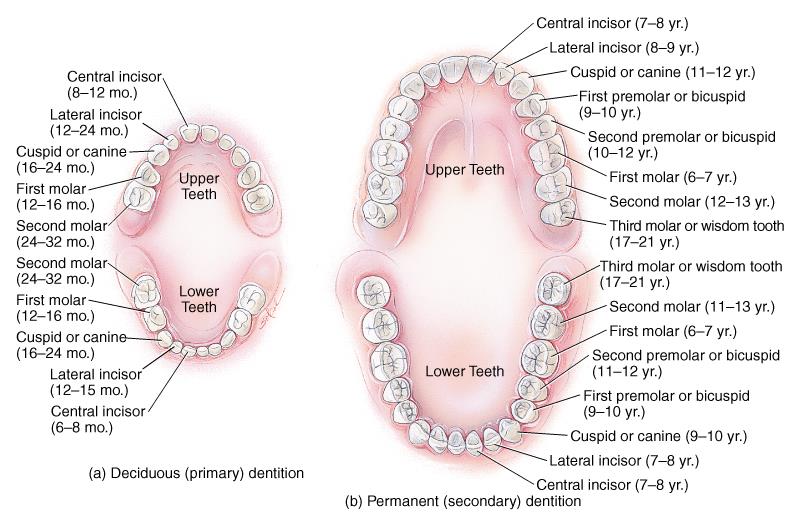 Development of permanent dentition
Embryonic age
0
1
2
3
4
5
6
7
8 months
Primary incisor
mineralization of crown
Cap
bud
bell
Permanent incisor
mineralization
Cap
bud
bell
tooth germs of primary teeth
dental lamina
tooth germs of permanent teeth
[Speaker Notes: Although permanent teeth begin to erupt at the age of 6, they begin to develop when the primary teeth develop. The tooth germs of permanent teeth are located at the lingual side of primary tooth germs. Some of the permanent teeth are formed next to the primary teeth (succedaneous teeth) but the tooth buds of molars are formed at the dental lamina that has grown distally without predecessors (accessional teeth). The tooth buds of succedaneous teeth roughly start to begin at the bell stage of the primary tooth germ.]
Abnormalitis of the teeth
1. Abnormal number  of the teeth
	total anodontia 
	(anodontia totalis)
	supernumerary teeth
	(dentes supernumerarii)


2. Abnormal shape of the teeth
	fused teeth
	twinning of teeth


3. Abnormal size of the teeth 	microdontia (small teeth)
	macrodontia (large teeth)
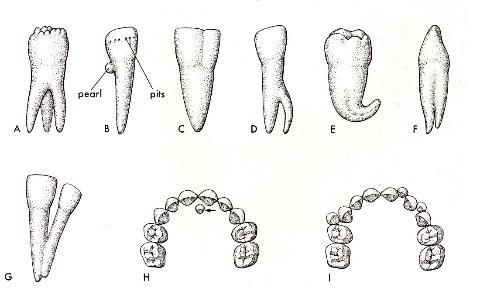 Molecular mechanism of tooth development
Many genes control tooth development 
     -  shape, number of cusp (incisor, molar)
size 
number (2 vs 3 molars…..)
location (mesio-distal, maxillo-mandibular….)
timing of formation and eruption
[Speaker Notes: The genes that are involved in tooth development processes are actively studied. For further studies, refer to the references included in the next slide.]
Abnormalitis of the development of the enamel
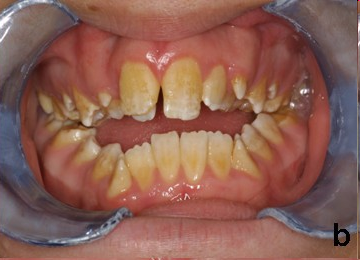 4. Amelogenesis imperfecta

    mutation of the amelogenin
    or enamelin genes
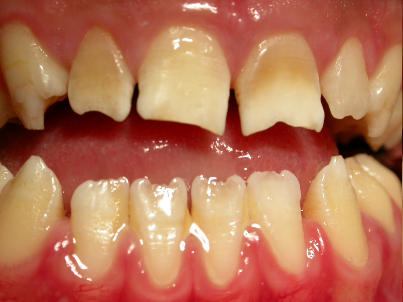 amelogenesis imperfecta
Abnormalitis of the development of the dentin
5. Dentinogenesis imperfecta

   DSPP GENE MUTATION
   (dentinsialo-phosphoprotein)
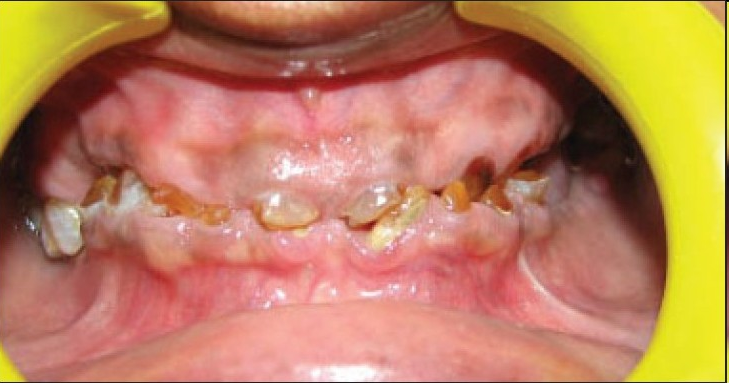 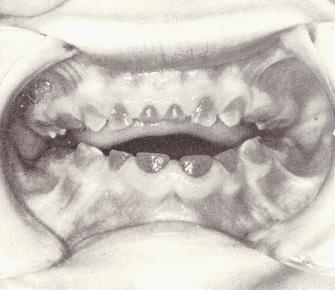 Dentinogenesis imperfecta
Summary of the tooth development
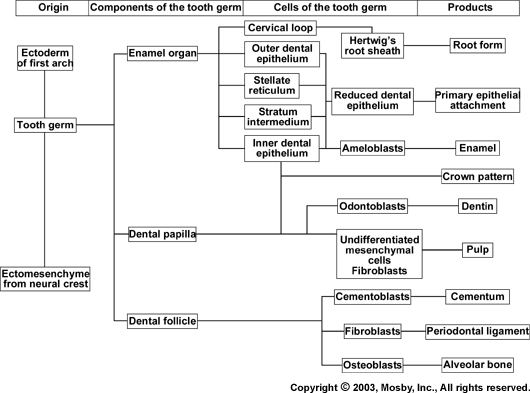 Thank you for your attention!
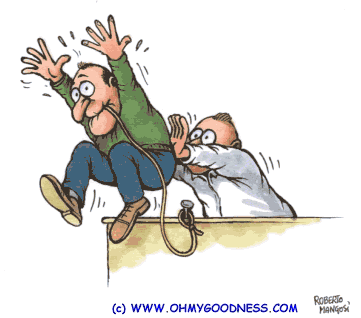 Tooth development - YouTube